Меры муниципальной системы образования по повышению объективности оценки образовательных результатов ВПР
Комитет по образованию МО «Дорогобужский район»
Шаги
Направления деятельности
Организация сбора данных
Статистика соответствия отметок за выполненную работу и отметок по журналу
Таблица 1
Статистика соответствия отметок за выполненную работу и отметок по журналу
Таблица 2
Доля не подтвердивших отметку по району составляет 37%.  В 4 общеобразовательных организациях доля не подтвердивших отметку составляет от 30 до 40%. В МБОУ 2 доля не подтвердивших отметку составляет 57%. 
 Таблица 2 наглядно демонстрируют существенное различие между отметками ВПР и отметками в классных журналах обучающихся 5-х классов, что является доказательством необъективного оценивания обучающихся.
Статистика по отметкам в 5-х классах
Таблица 3
Таким образом, успеваемость и качество знаний обучающихся 5-х классов МО «Дорогобужский район» имеют незначительные отклонения по сравнению с областными и общероссийскими показателями.
Таблица 4
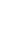 Выполнение    заданий
 (в % от числа участников)
35 – «зона риска» 
95 – «зона оптимума»
Реализация практических мер по итогам анализа
Реализация практических мер по итогам анализа
Организация работы по проведению ВПР-2020
Методическая работа по сопровождению школ с нестабильными результатами обучения
Методическая работа по сопровождению школ с нестабильными результатами обучения
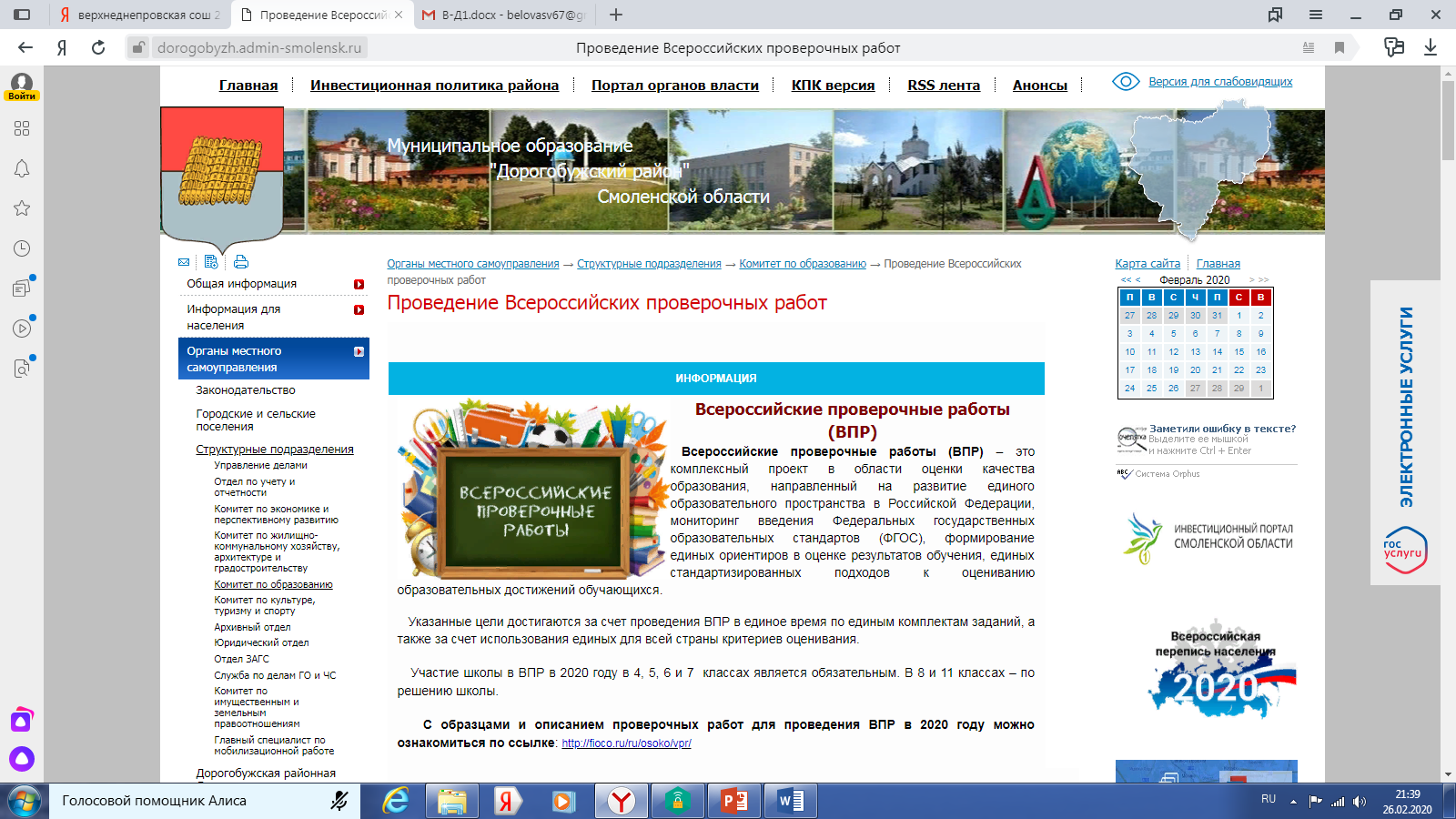 Просветительская работа
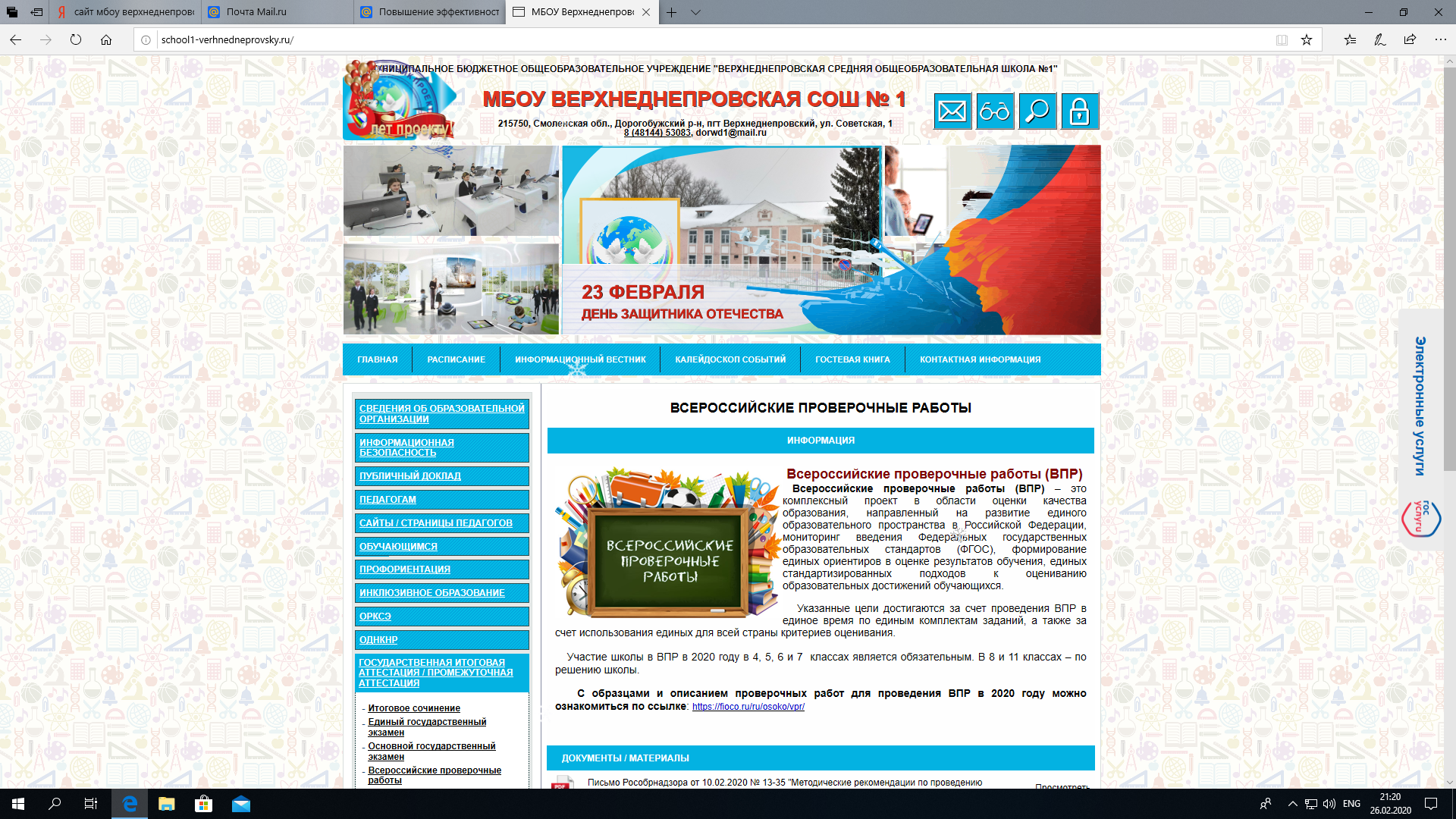 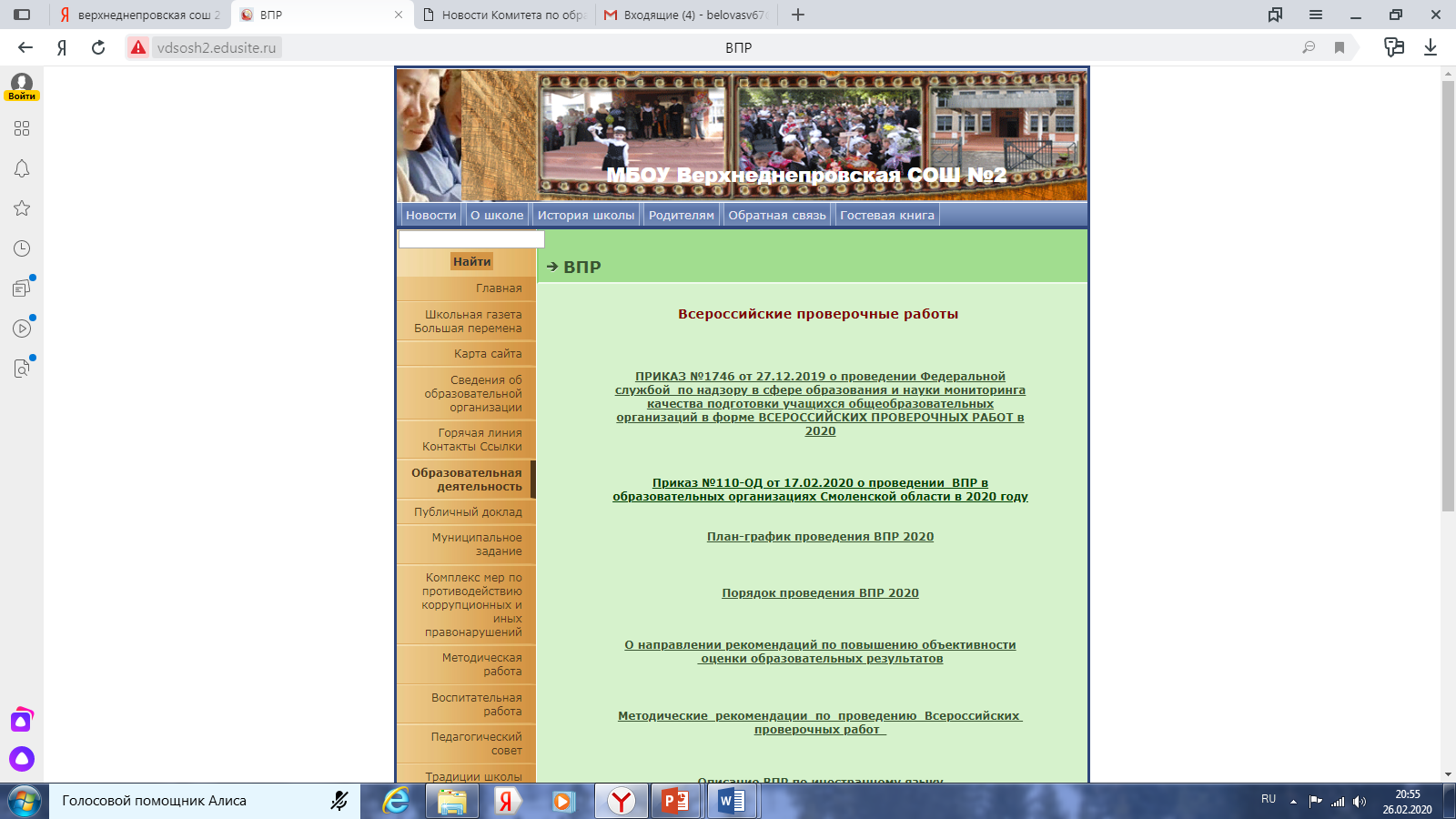 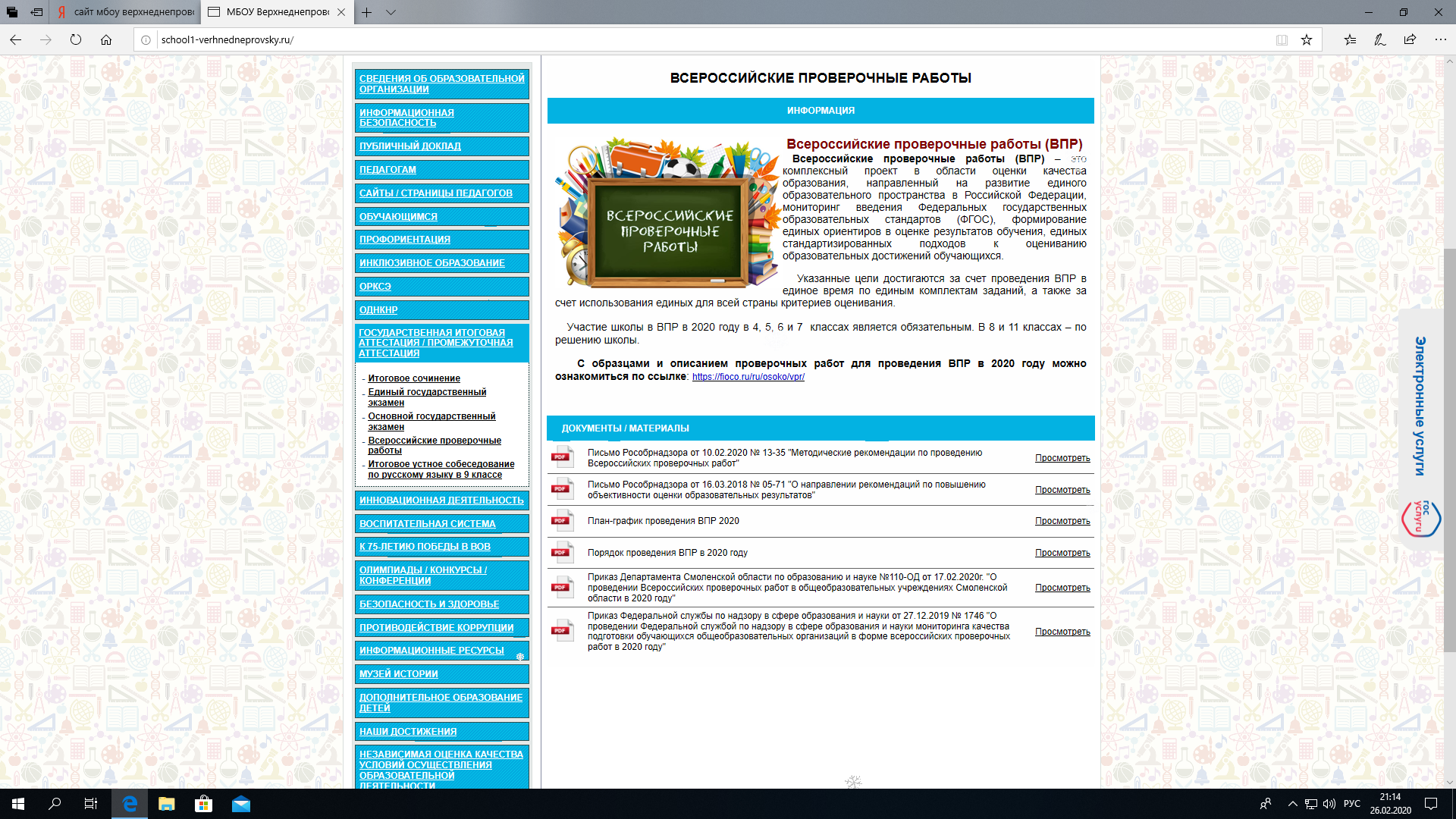 Направления деятельности в перспективе
Спасибо за внимание!